ІННОВАЦІЇ В ОЗДОБЛЮВАЛЬНИХ РОБОТАХ
Лазерний рівень (нівелір)
Лазерні рівні, або нівеліри – пристрої, які «малюють» на поверхнях червоними променями та дозволяють задавати правильну геометрію приміщенням. Устаткування буває різних типів. Більшість сучасних лазерних рівнів - самовирівнюються (не потребують налаштування), але є і нівеліри з пухирцевими рівнями та ніжками, які потрібно підкручувати.
Три види лазерних рівнів:
- точковий (будівельник осей) – простий інструмент для розмітки, що проеціює окремі точки;
- лінійний (статичний будівельник ліній) – проектує перехресні лінії та додаткові точки (зеніт, виска, надир) на тих поверхнях, куди спрямований прилад;
- ротаційний нівелір (будівельник площин) – просунутий пристрій, який може проектувати лінії на поверхнях у радіусі 360°.
Залежно від типу приладу, можна точно і акуратно виконувати різні роботи: вирівнювати підлогу (особливо відмінний результат дає вирівнювання по маяках), укладати плитку, відмічати місця кріплення радіаторів, прибивати полиці і вішати картини і т.д.
Установка для нанесення рідкого каменю
Сучасні технології ремонту квартир руйнують рамки класичних уявлень про матеріали та способи їх нанесення. Приклад тому - установка для обробки рідким штучним каменем. Рідкий камінь складається з поліефірної смоли, каталізатора та наповнювача (чіпсів). Матеріал поєднується і подається через розпилювач. На поверхні рідкий камінь швидко твердне і стає дуже міцним. Підходить не тільки для оздоблення стін, а й для облицювання сходів, стільниць.
Штукатурна машина
Використання штукатурної машини для штукатурки та шпаклівки – одна з сучасних технологій ремонту квартир, які суттєво прискорюють роботи (за деякими підрахунками, у 7 разів). У штукатурну машину засипається цемент чи суміш, заливається вода. Апарат замішує склад та подає його під високим тиском.
Переваги механізованої штукатурки:
- висока продуктивність;
- економічна витрата;
- одержання однорідних сумішей.
Спрощена альтернатива штукатурній машині – насос, проте в ньому немає міксера, тому склад потрібно замішувати самостійно.
Штроборіз
Штроборіз – найкращий інструмент створення борозен для електропроводки, систем водопостачання та опалення. У його основі – пара алмазних дисків. Можна регулювати відстань між ними, а також встановити глибину штроби. Важлива перевага штроборізу – наявність пиловловлювача, який відводить відходи в пилосос або убік. Підсумок застосування таких сучасних технологій ремонту квартир – мінімум сміття та клопоту.

Верстат для поклейки шпалер
Сучасні технології ремонту квартир – не обов'язково складні. Верстат для поклейки шпалер - простий пристрій, що значно полегшує працю. З його допомогою можна легко та рівномірно наносити клей на шпалери. Машинка кріпиться на стіл, у неї заливається клей, шпалери простягаються через валик і виходять змащеними.
Нові матеріали для оздоблення
Сучасні технології ремонту квартир – це тандем з інноваційного обладнання та нових оздоблювальних матеріалів. Не можна не згадати деякі матеріали для обробки, що набирають популярності.

Рідкі шпалери – екологічно чистий гарний матеріал на основі целюлози, в якому можуть бути різні добавки (кам'яний пил, перламутр, блискітки). Рідкі шпалери не вимагають попереднього вирівнювання стін, оскільки наносяться товстим шаром. Крім того, матеріал ідеально підходить для ремонту квартир в новобудовах, тому що наноситься рідким способом і згодом не розтріскується при усадці. А якщо ділянка шпалер пошкодилася, її можна легко відреставрувати.  
Теплові шпалери (термошпалери, квітучі шпалери) – шпалери, що змінюють малюнок залежно від температури. Секрет такого ефекту - термофарба, що входить до складу. Теплові шпалери клеять поблизу радіаторів опалення або стіни, куди потрапляє багато сонячного світла.
Наливна підлога – полімерна тонкошарова підлога. Він абсолютно герметичний, довговічний, вогнестійкий. Виглядає дуже ефектно, можливо з 3D-рисунками. Підходить навіть для обробки балконів та лоджій.
Гнучкий камінь – імітація клінкерної цегли, сланцю, пісковику, мармуру. Складається з полімеру та кам'яної крихти. Продається в тонких (1,5-3 мм) та легких листах. Підходить для оформлення інтер'єру, облицювання каміна, оздоблення басейну. Також матеріал придатний для фасадів.
Гіпсові панелі – 3D-панелі для стін із гіпсу, один із останніх трендів. Мають цікаві різноманітні рельєфи. Виглядають свіжо та актуально.
Фарба, що світиться - фарба, що містить пігменти люмінофори. Вдень вона підживлюється ультрафіолетовим промінням, а в темний час світиться. Ефект може зберігатися десятиліттями. Люмінесцентна фарба нетоксична, підходить навіть для дитячих кімнат. 
"Жива" плитка - плитка, що змінює малюнок у відповідь на дотики, часто забезпечується підсвічуванням. Є багатошаровою спресованою полікарбонатною пластиною з гелем, який розтікається при натисканні, а потім повертається в колишню форму.
Дерев'яний світлопропускний композит - тонкі дерев'яні панелі, з'єднані скловолокном. Пропускають світло. Ідеально підходять для зонування кімнат та облаштування домашніх кінотеатрів (на них можна проектувати фільми).

Нові матеріали для оздоблення будинку
Розвиток технології сучасних будматеріалів дозволяє будувати дешевше та швидше. Каркасно-щитові та монолітні будинки, споруди з пінобетону та арболіту, які ще зовсім недавно сприймалися як екзотика, сьогодні стають класикою жанру.  
Найбільш популярні нові способи оздоблення
Традиційно широкий асортимент матеріалів для оздоблення новозбудованої будівлі ділиться на кілька великих груп:
- Декоративні матеріали для оздоблювальних робіт усередині приміщення. Сюди входять підлогові та стельові покриття, матеріали для обробки стін для допоміжних приміщень;
- Облицювальні та захисні покриття, що використовуються для обробки фасаду будівлі;
- Покриття для спальних та дитячих кімнат;
- Універсальні матеріали на основі кераміки, композитів та пластику.
До відома! Більшість нових матеріалів та покриттів представляють подальший технологічний розвиток традиційних способів оздоблення.
Традиційно розвиток нових матеріалів йде за трьома напрямками:
Набуття нового зовнішнього вигляду. Наприклад, більша частина сучасних нових шпалер має такий спектр фарб, малюнків та кольорів, які раніше просто технічно були недоступні для виробництва;
Поліпшення старих характеристик оздоблення. З впровадженням нових технологій виробництва кераміки та керамограніту дизайн, якість та міцність підлогових та настінних плиток зросли на порядок;
Підвищення безпеки та екологічності покриттів, особливо для дітей, людей, які страждають на алергії та непереносимість окремих груп хімічних сполук. Попит на нові, безпечніші варіанти обробки зростає набагато швидше, ніж на покриття з незвичайним зовнішнім виглядом. 
Основна частина нових матеріалів для обробки з'явилася за рахунок широкого використання гіпсових сумішей, акрилових та поліуретанових смол, виготовлення оновлених видів кераміки та сполук. Найбільшого розвитку набули технології, які виробляють матеріали для зовнішньої обробки будинку.
Нові технології та матеріали для оздоблення фасадів.
По-справжньому інноваційним у справі облицювання фасадів та зовнішніх стін стала поява нових будівельних сумішей для одержання декоративної штукатурки та впровадження нового принципу обробки навісним монтажем.  
Нові штукатурні та фарбувальні покриття
Декоративна штукатурка на основі акрилових смол та безлічі різних наповнювачів з мармуру або кальциту дозволила не тільки змінити колір та фактуру стін, але й надати їм нового вигляду за рахунок імітації натурального каменю або формування певного рельєфу поверхні. Таке покриття вже практично не вигоряє на сонці, не боїться дощу та морозу, і при дотриманні технології нанесення здатне триматися на стінах понад десяток років.
До недоліків штукатурних матеріалів відносять високу залежність якості нових покриттів від кваліфікації штукатура, крім того, більшість роботи доводиться виконувати вручну, особливо на етапі формування текстури стін.
Важливо! Справжнім відкриттям у сфері оздоблення фасадних стін стала поява нових водорозчинних акрилових, водоемульсійних та вододисперсних фарб, що мають колосальну кількість нових відтінків та кольорів.
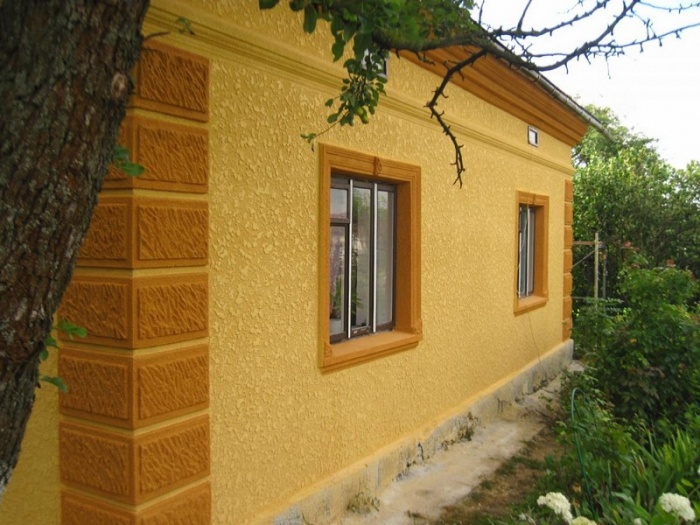 З їх появою зовнішні стіни та фасад будинку можна розфарбувати у найвишуканіші тони та забарвлення. У переважній більшості нові лакофарбові матеріали для зовнішнього оздоблення будинку дозволили з мінімальними зусиллями надати старим і сірим бетонним спорудам свіжого оновленого вигляду.
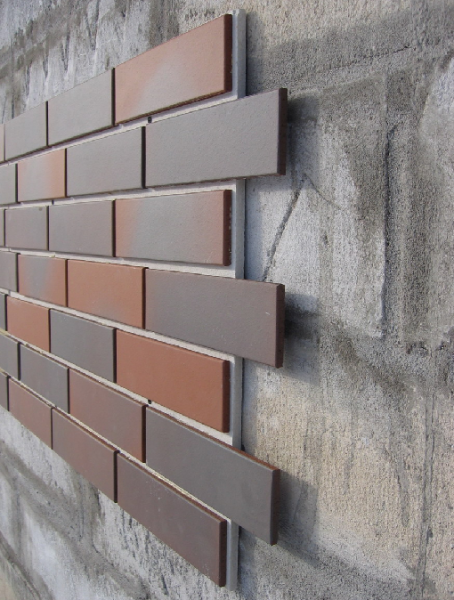 Оздоблення зовнішніх стін навісним декором
З використанням каркасних технологій обробки з'явилася можливість кардинально змінювати зовнішній вигляд будівель, надаючи стінам абсолютно нового вигляду. Наприклад, використання для обробки термопанелей з наклеєними плитками з керамограніту або імітації природного каменю дає можливість надати старому шлакоблочному будинку зовнішній вигляд старовинної кладки з натурального каменю, цегли облицювальної, або навіть дуже точно зімітувати дерев'яні стіни з бруса або оциліндрований.
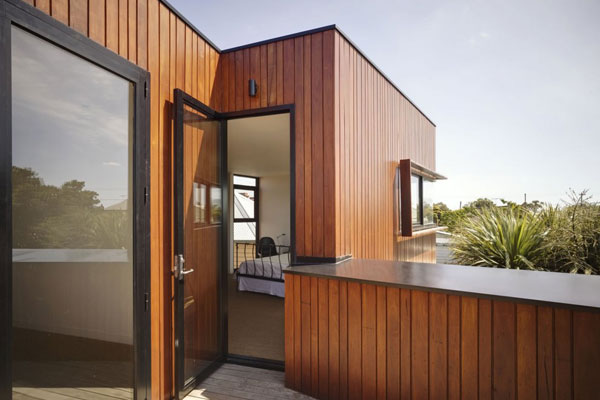 Аналогічні результати в обробці можна отримати за допомогою облицювання фасадів будівлі довговічнішими панелями пластикового і металопластикового сайдинга, дерев'яного блок-хауса і навіть нової модифікованої вагонки. На відміну від термопанелей, нові пластикові та дерев'яні облицювальні панелі простіше та дешевше в установці, тому найчастіше застосовуються у комплексі з новими теплоізоляційними покриттями.
Окрім навісного декору, для оформлення стін все частіше стали використовуватися нові керамічні облицювальні матеріали – цегла та плитка з керамограніту та гіперпресованих сумішей. Новий вид обробки обходиться дешевше традиційної облицювальної цегли, а за стійкістю та зовнішнім виглядом не поступається йому.
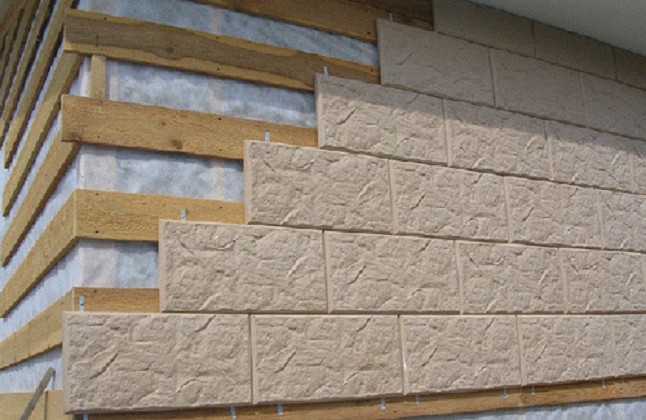 Що нового в оздобленні внутрішніх приміщень будинку
Більшість новацій в обробці внутрішніх приміщень торкнулася розробки та використання нових оздоблювальних сумішей, використання гіпсокартонних та МДФ панелей для ремонту стін, застосування для обробки підлоги керамогранітної плитки та облаштування наливної підлоги. По суті, більшість новинок є адаптованими для внутрішніх робіт вже відомими матеріалами для зовнішньої обробки.
Справжнім відкриттям у питанні внутрішнього оздоблення стала поява ручного розпису та нових екологічно чистих природних матеріалів. 
Рельєф та графіка
Нанесення графічних зображень на стіни 
квартири чи будинку не можна вважати 
по-справжньому новим видом декору. 
Розпис стін відомий кілька тисяч років. 
Але з появою якісних гіпсових та 
декоративних штукатурок з'явилася 
можливість зробити ідеальний фон або
 основу для нанесення малюнка.
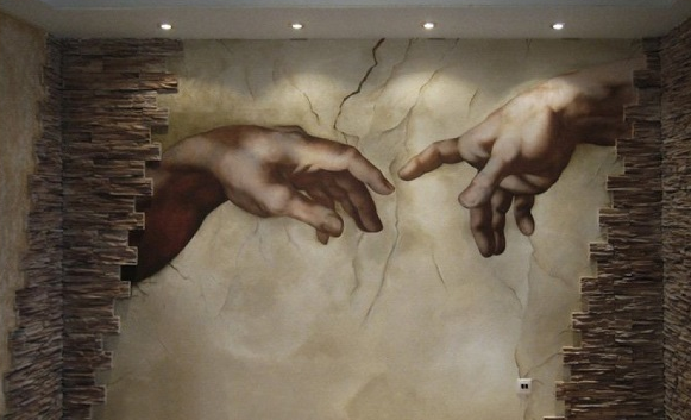 Ручний розпис миттєво перетворився на ексклюзивний вигляд оздоблення, поряд з фотошпалерами та 3D декором.
На додаток до графіки додалися рельєфні композиції, барельєфи, ліпнина, які досить просто виготовити за допомогою виливків штукатурних гіпсових сумішей за типом Кнауф Ротебанд.
Графічні зображення стали модними, особливо у тематично спрямованому оформленні кімнат з використанням натуральних матеріалів, спеціально виготовлених предметів інтер'єру та дизайну.
Дуже цікавими вважаються нові 3D 
фотошпалери та плитка з нанесеним 
фотозображенням. Після наклейки 
на стіни кімнати абсолютно змінюється
 сприйняття простору та перспективи.
 Нехитрий прийом дозволяє візуально
 збільшувати просторове сприйняття 
невеликих приміщень, наприклад, ванної
 кімнати і спальні.
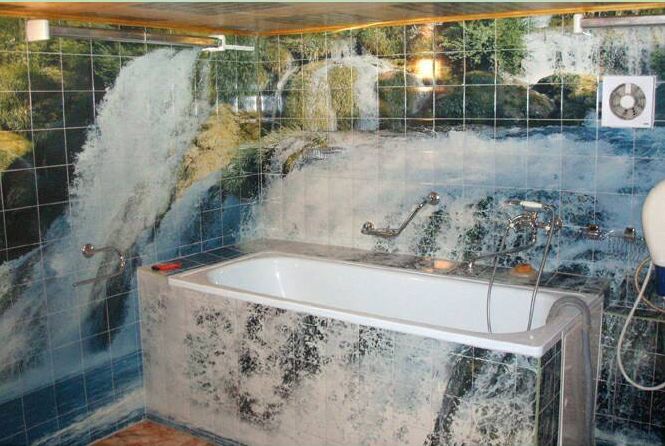 Натуральні матеріали
Традиційно оздоблення з натуральних матеріалів обмежувалося укладанням дерев'яного паркету та наклейкою стандартних паперових шпалер з використанням клейових розчинів на основі модифікованої целюлози. Сучасне трактування екологічно чистих приміщень все частіше змушує господарів житла відмовлятися від вінілових або флізелінових шпалер на користь екзотичніших шпалер з пробки, тростини або плетеного бамбукового волокна.
Не секрет, що навіть нові штукатурні гіпсові суміші мають у своєму складі поверхнево-активні речовини, полімерні пластифікатори і барвники, тому для обробки найбільш важливих приміщень в будинку все частіше використовують складові штукатурні матеріали на основі тонкомолотого кремнію і вапна. Абсолютною новинкою вважається застосування природних видів штукатурки, наприклад, марокканський таделакт – водостійке покриття без барвників та синтетичних сполучних.
Найбільш дорогим видом обробки вважається використання натуральної шкіри та тканинних полотен з бавовни, льону та джуту.
Нові панельні матеріали для обробки стін та стелі
Поява каркасної обробки внутрішніх приміщень дозволило вирішити питання ремонту старих приміщень із кривими стінами на абсолютно новому рівні. Замість накидання десятків кілограмів цементно-піщаної маси для вирівнювання поверхні використовується відносно проста технологія укладання плоских, як скло, ГКЛ на заздалегідь змонтований каркас зі сталевого профілю. За допомогою нової технології виявилося можливим вирівняти і облицьовувати стіни навіть при позамежній кривизні поверхні.
Поряд з гіпсокартоном для оздоблювальних робіт стали використовуватися МДФ плити, виготовлені з пресованих волокон целюлози. Зовнішня поверхня такого матеріалу покривається шаром, що ламінує, що імітує дерево, камінь, плитку. Новий, легкий та гнучкий матеріал можна використовувати для обробки стель та стін, з імітацією облицювання з дорогих сортів деревини або натурального каменю.
Відносно новою технологією обробки стель є використання термозбіжних поліхлорвінілових мембран. Для прикраси стельової поверхні досить натягнути тонке полімерне полотно на заздалегідь змонтований каркас і розігріти поверхню за допомогою теплової гармати. В результаті усадки мембрана вирівнюється до стану дзеркала, приховуючи дефекти та проблемні ділянки стелі.
Нові матеріали для підлоги
Серед нових матеріалів, що використовуються для обробки підлоги, можна згадати появу наливної підлоги, використання надміцного багатошарового лінолеуму та створення паркетних покриттів зі шпунтованих дощок.
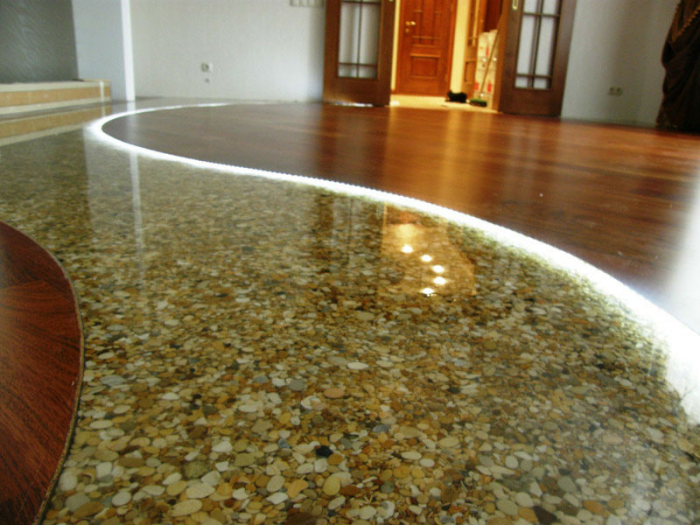 Наливна підлога являє собою суміш з мінерального наповнювача та полімерної водорозчинної смоли. За допомогою малов'язкої, але швидкотвердіючої суміші можна виготовити ідеально рівну підлогу, яка згодом покривається ламінатом або паркетною дошкою. Досягти такої якості поверхні шліфуванням або заливкою стяжки бетону практично неможливо.
Новим оздоблювальним матеріалом можна по праву вважати комерційні марки лінолеуму 33 та 34 класів. На відміну від домашніх марок 21 та 23 класу, новий матеріал має додаткове покриття з поліуретану, що забезпечує термін служби протягом півтора десятка років. Домашній лінолеум доведеться замінювати щонайменше раз на 5 років.
Одним із найбільш вдалих нових матеріалів для обробки підлоги вважається покриття, що збирається з паркетної дошки, як ламінат. Простота складання та укладання поєднується з високою міцністю та довговічністю матеріалу.
ТОП-10 новинок будівельних та оздоблювальних матеріалів минулих років
Сольові блоки
Автором ідеї став архітектор із Нідерландів Ерік Джоберс. Виглядає будівельний матеріал незвично, але дуже ефектно. Сіль із води витягується з використанням сонячної енергії. Для скріплення часток використовується натуральний крохмаль, отриманий із водоростей. Власне, безвідходне виробництво. Такі блоки можуть застосовуватися навіть у країнах із посушливим кліматом. Суміш підходить і для проектування гнучких арочних конструкцій. Для захисту від зовнішніх факторів блоки покриваються складом на основі епоксидної смоли. Залишається чекати, чи новинка набуде широкого поширення.
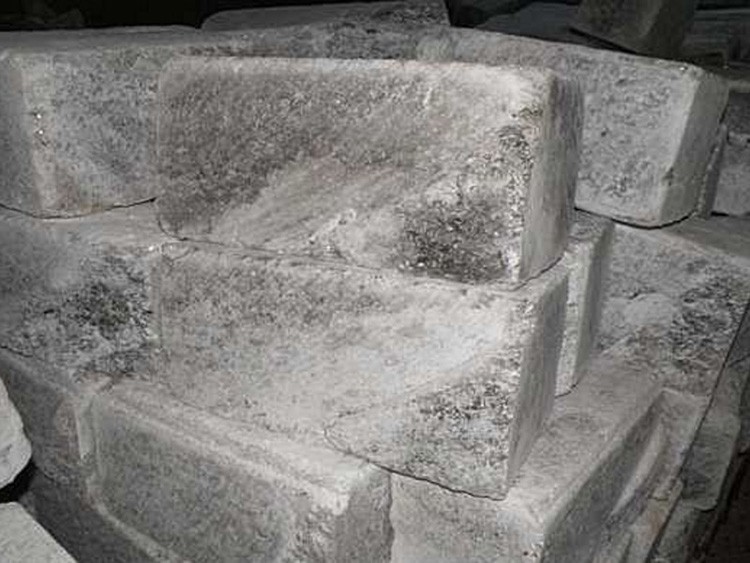 Плити Ізоплат
Винайдено в Естонії фахівцями компанії Skano Fibreboard. Це натуральний теплоізоляційний матеріал, виготовлений з волокон дерев хвойних порід. Їх попередньо вимочують у окропі, пресують та розрізають на листи різної товщини. Для надання вологостійкості плити обробляють парафіном. Ізоплат має високу паропроникність та звукоізоляцію, захищає від вітру, зберігає тепло. Завдяки волокнистій структурі плити пожежобезпечні, стійкі до дії шкідників та найпростіших (цвілі, грибків). Елементи з'єднуються між собою за типом «шип-паз», підходять для утеплення покрівлі, покриття для підлоги і каркаса. Ширина варіюється від 60 до 120 см, товщина від 12 до 50 мм.
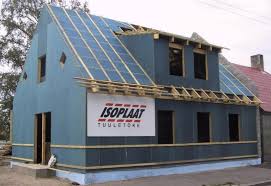 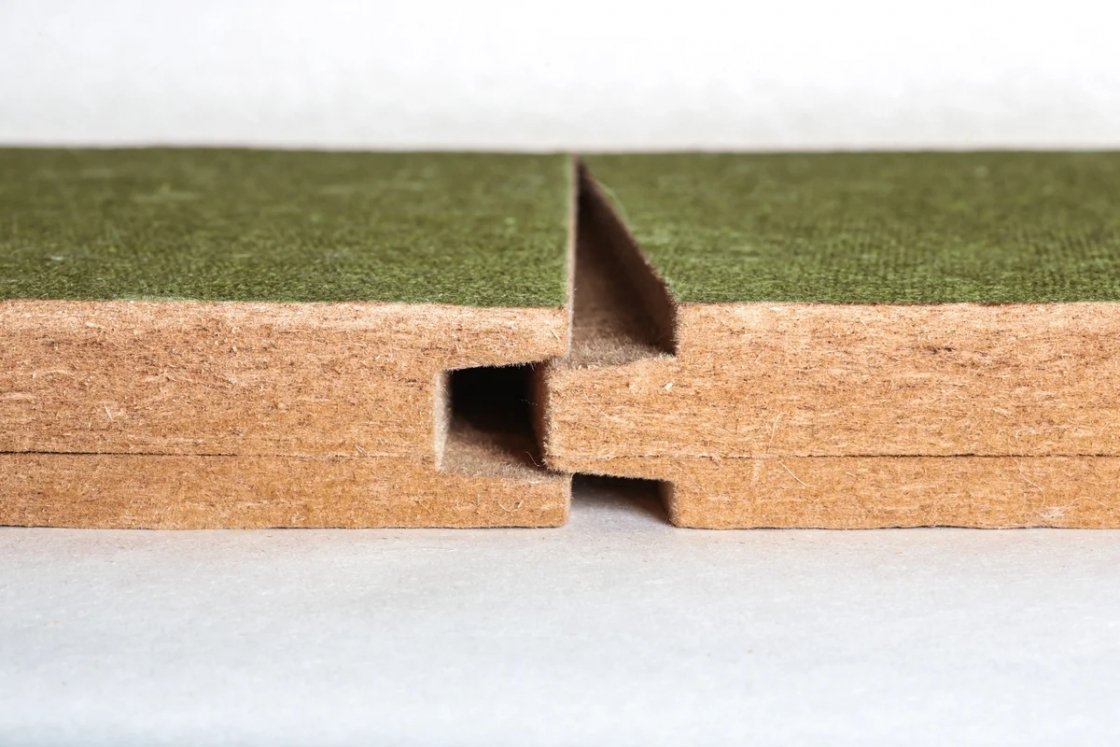 Лего-блоки EverBlock
Зовні вони справді схожі на елементи популярного дитячого конструктора. Можливо, їм і надихнувся інженер із США Арнон Росан. Блоки виконані з пінобетону і з'єднуються за типом «шип-паз» без використання складів, що клеять. Обробляти потрібно лише вертикальні шви. Водопроникність матеріалу не перевищує 3%. Для зведення двоповерхових та більше будівель лего-блок армується через технологічні отвори. Найпоширеніший розмір блоку 25х25х50 см.
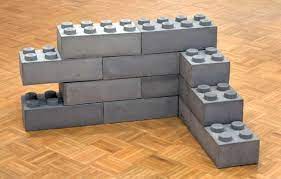 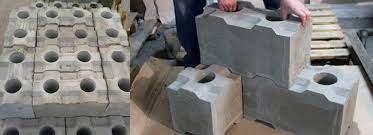 Світлоблокуючий скляний фасад
Фасади із прозорого скла легко пропускають сонячні промені, збільшуючи температуру у приміщеннях. Розробка вчених із інституту Франкфурта дозволяє регулювати світлопроникність скла. Теоретично фасад складається з багатьох круглих сегментів. Кожен з них містить тканинний диск з проводами зі сплаву титану і нікелю – вони мають пам'ять форми і реагують на температуру навколишнього середовища. Якщо в приміщенні температура падає, матеріал згортається, повертаючи склу прозорість, при підвищенні температури він затемнює скло.
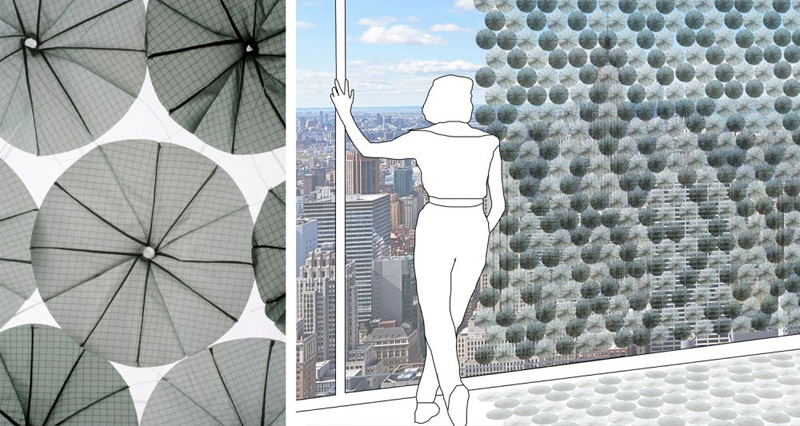 «Жива плитка»
Рідка плитка, яка реагує на кроки чи дотику, змінюючи малюнок. Поверхня виконана із загартованого скла. Нею можна обробити не тільки покриття для підлоги, але і стіни, стільниці. Вона добре поглинає звуки, пригнічує вібрацію. Ступати такою плиткою можна майже безшумно. З недоліків – нестійкість до високих навантажень, страх гострих предметів (можуть залишитися сколи). Але виглядає така плитка чудово.
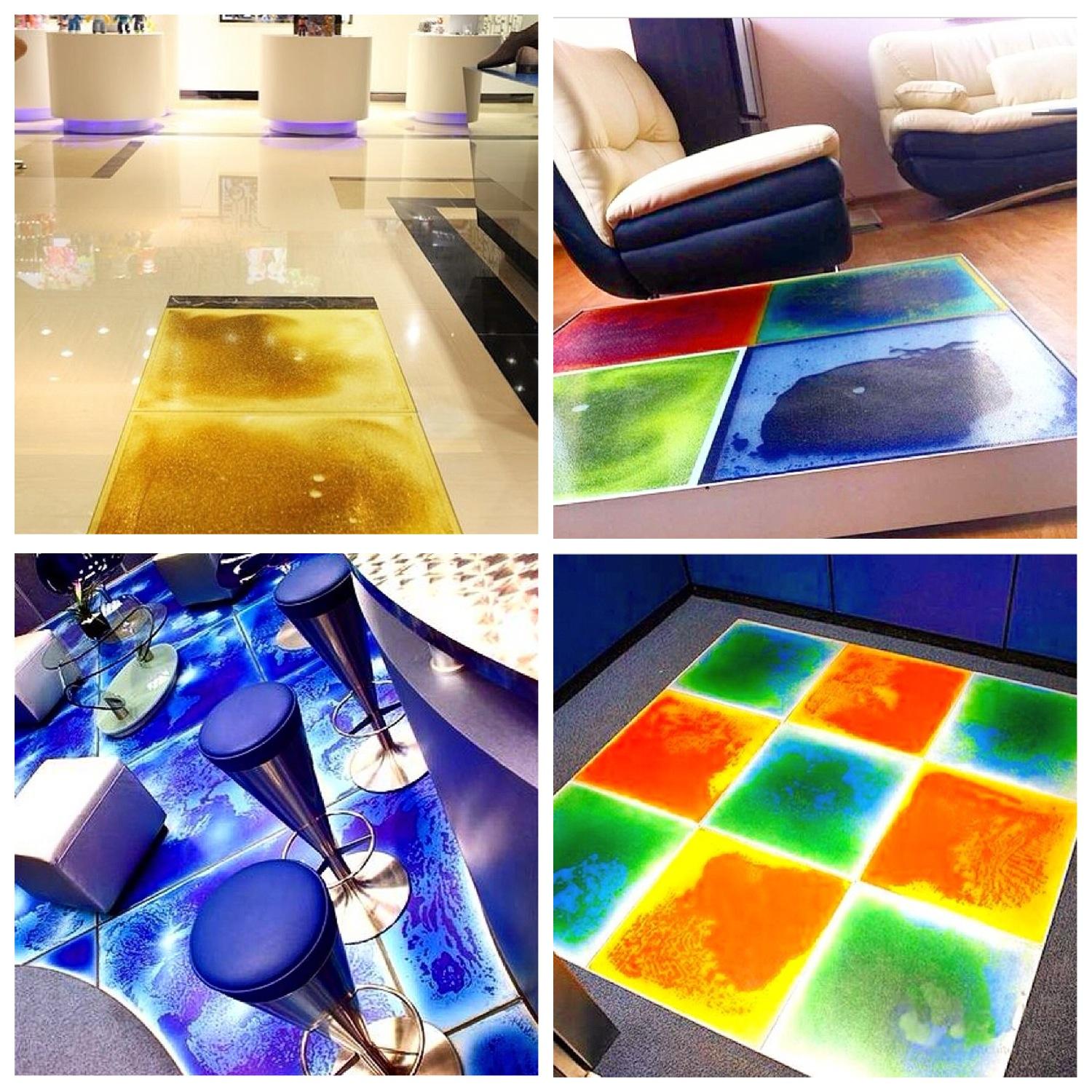 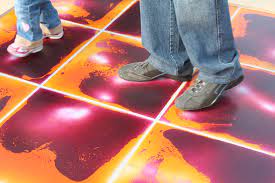 Струмопровідний бетон Shotcrete
Продукт команди вчених із університету Небраски-Лінкольна. Струмопровідний бетон, який поглинає та відображає електромагнітні хвилі різного походження. На заміну стандартному наповнювачу бетону прийшов магнетит - мінерал природного походження, що має відмінні феромагнітні властивості. Також присутні металеві та вуглецеві компоненти. Спочатку матеріал проектувався для злітно-посадкових смуг, але може бути використаний і в житлових приміщеннях. Може бути нанесена шляхом напилення.
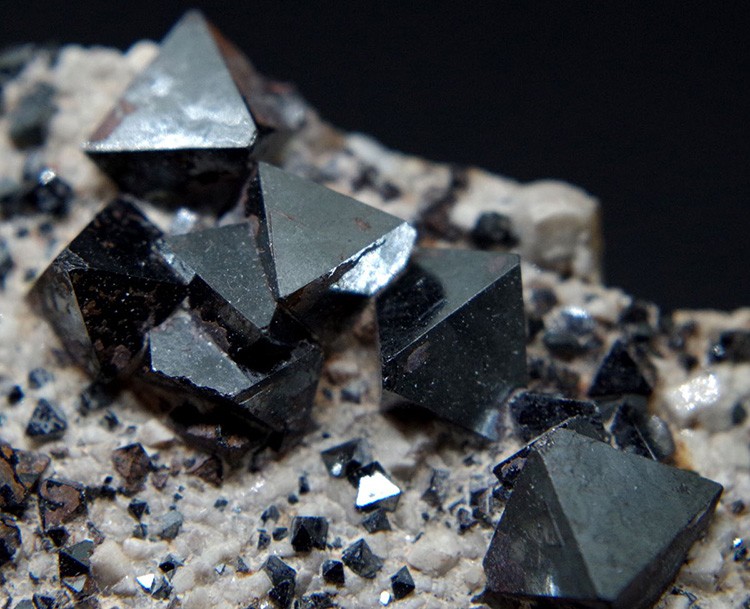 Теплові шпалери
Їхня фішка в тому, що при зміні температури повітря в приміщенні змінюється і малюнок на полотні. Винахід дизайнера із Китаю реагує на зміну теплового режиму. Під впливом тепла на стіні з'являються бутони, потім розпускаються квіти. На поверхню винахідник наносить спеціальні термочорнила. Шпалери реагують і на сонячні промені, і на дотик, проте бояться вологи, їх не можна мити.
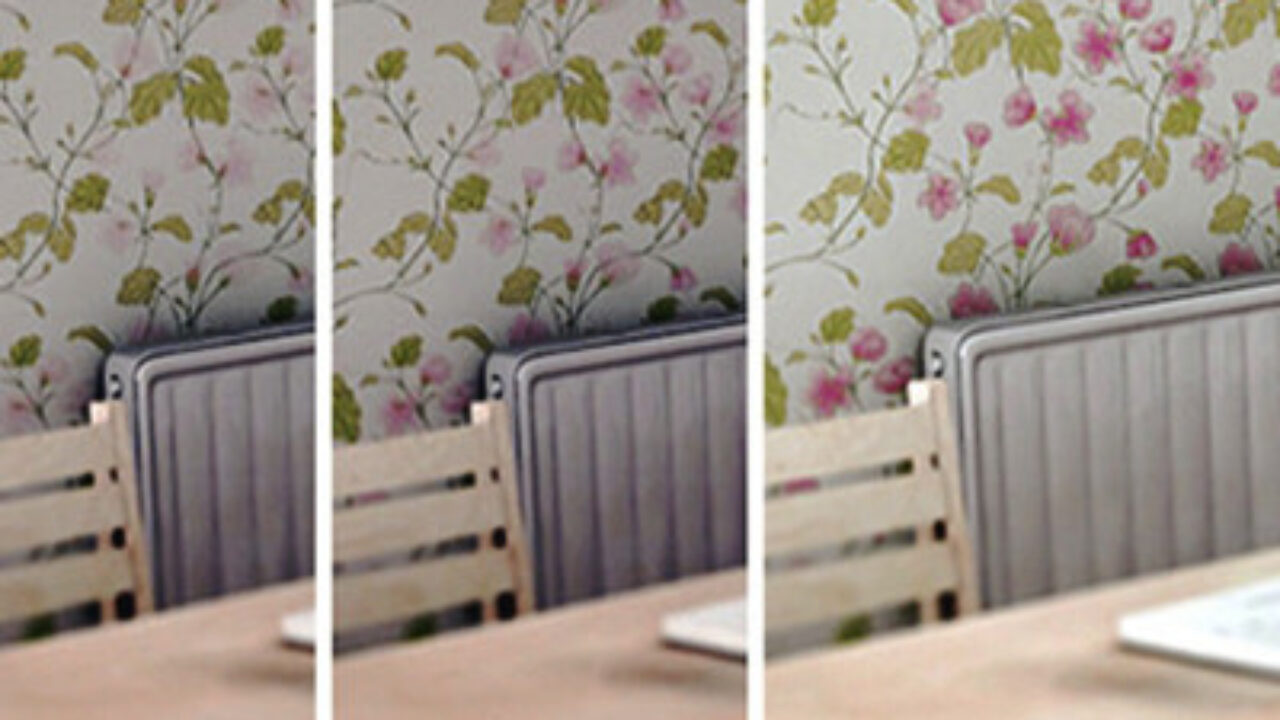 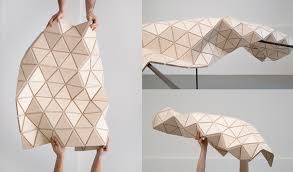 Гнучке дерево WoodSkin
Напрочуд гнучкий матеріал, якому можна надавати будь-які абстрактні форми. Складається із сендвіч-плиток. Застосовується полімерна сітка, композитний нейлоновий склад та фанера. Новинка випускається в рулонах та листах. Форму надають за допомогою спеціальних тривимірних верстатів, поєднуючи між собою невеликі елементи. Товщина листа може змінюватись від 4 до 30 міліметрів.
Утеплювач з овечою вовною
Екологічно чисте волокно добре ізолює шуми, не горить, підходить для утеплення будь-яких приміщень. Компанія Oregon Shepherd поки що виробляє два типи утеплювача - Batt і Loft. Також утеплювач хороший тим, що поглинає шкідливі речовини, що виділяються меблями, синтетичними оздоблювальними матеріалами та іншими елементами інтер'єру.
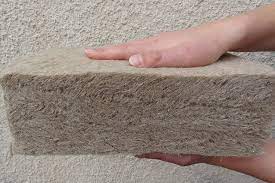 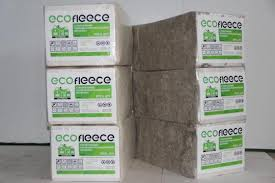 Штукатурка, яка регулює вологість
Конденсат – проблема, знайома багатьом. Розробники із швейцарської фірми STO AG представили інноваційний матеріал. Штукатурка ефективно поглинає зайві водяні пари із повітря (на 1 кв.м. близько 90 г). Товщина шару, що наноситься - до 2 сантиметрів. Немає конденсату, немає плісняви та грибків, зате є рівне екологічне покриття.
Безшовні шпалери — декоративні стрічки, ширина яких відповідає висоті приміщення. Безшовні шпалери клеять не вертикально, а горизонтально, в результаті кімната набуває акуратного і завершеного вигляду. 
На малюнку – безшовні тканеві шпалери
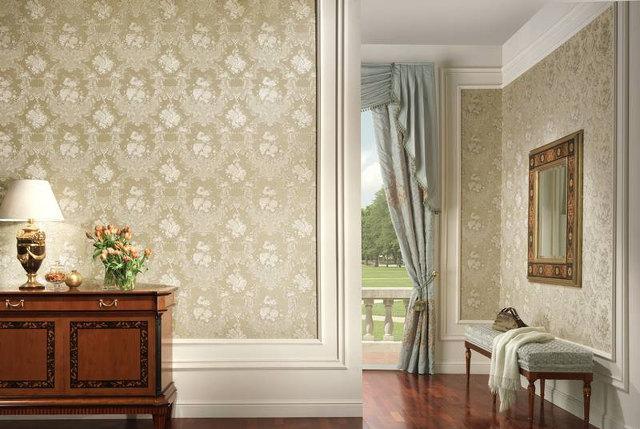 Текстиль, папір та вініл — це все знайоме і старо, а як щодо пробкових шпалер, виготовлених із пресованої крихти кори коркового дерева? Головна перевага пробкових шпалер - їхня абсолютна екологічність. Матеріалу навіть не потрібні клеючі добавки - при термічній обробці з пробки виділяється натуральний сік, що надійно скріплює масу, для водостійкості в матеріал може бути доданий бджолиний віск.
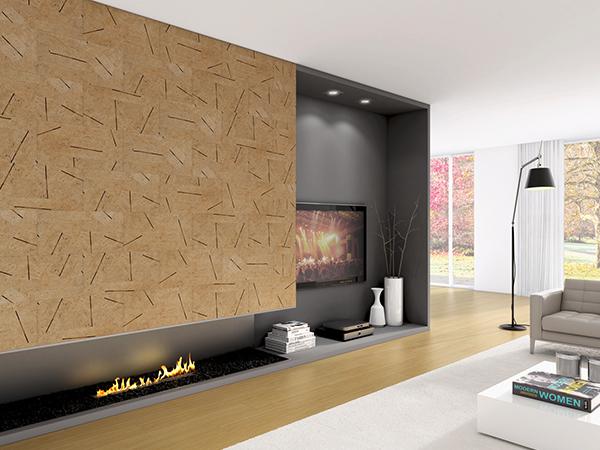 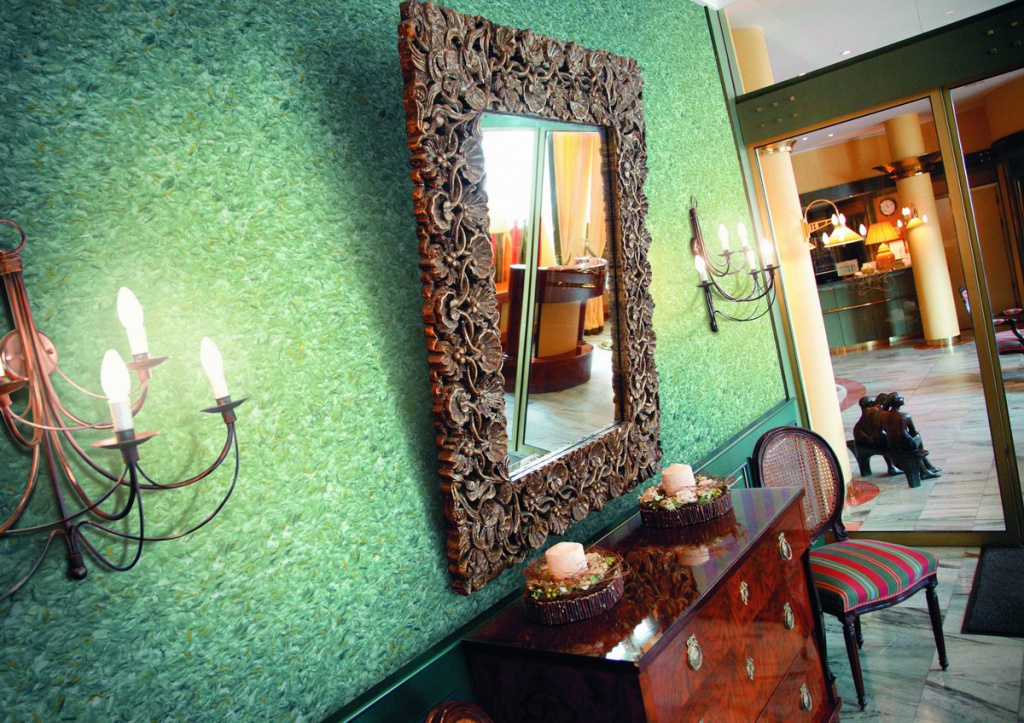 Рідкі шпалери, по суті, є різновидом декоративної штукатурки - вони наносяться на стіну звичайним шпателем, як фарба або лак, а потім розгладжуються в рівний шар. На відміну від традиційних рулонних шпалер, таке покриття не вимагає попередньої підготовки поверхні і навіть маскує нерівності або мікротріщини у стінах.
Маркерні фарби для покриття стін і через тиждень, коли покриття застигне, на ньому можна буде малювати як на дошці.
Грифельна фарба перетворює приміщення на величезний шкільний клас — на такій поверхні дуже зручно писати крейдою. 
Магнітна фарба містить частинки металу, на забарвлену їй стіну можна ліпити всілякі магнітики. 
Антибактеріальна фарба - склад, що очищає та дезінфікує повітря, може ефективно використовуватися не тільки у спеціалізованих лікувальних закладах, а й у дитячих кімнатах. В основі дії складу лежить принцип фотокаталізу, що запускається під впливом світла. Ви запалюєте лампу і повітря починає швидко очищатися.
Об'ємна керамічна плитка створює дивовижні візуальні ефекти, за рахунок чергування опуклих та увігнутих сторін досягаються складні оптичні ілюзії, а самі елементи випускаються у шестикутній або навіть круглій формі.
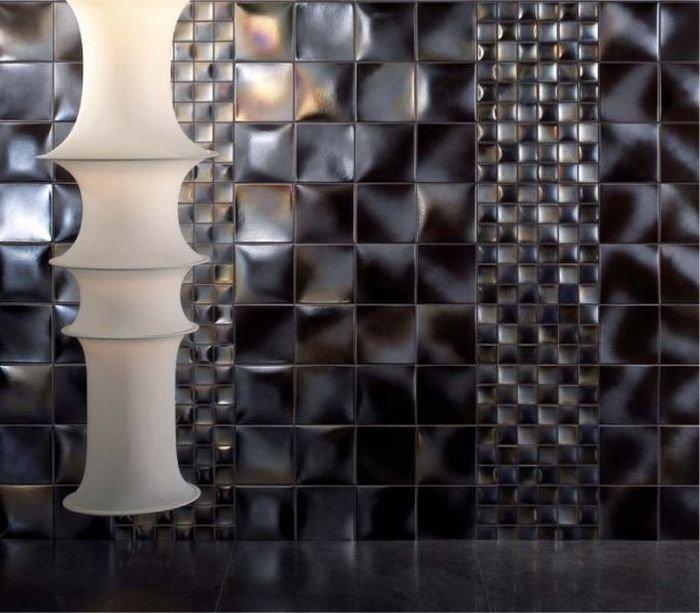 Гнучкий камінь теж вигляд шпалер. Як випливає з назви, це покриття справді повністю імітує не тільки естетичні, а й практичні властивості натурального каменю: цей матеріал міцний, зносостійкий, не вигоряє на сонці і не боїться механічних пошкоджень. При цьому стіни виглядають так, ніби вони справді витісані із натурального мармуру чи граніту.
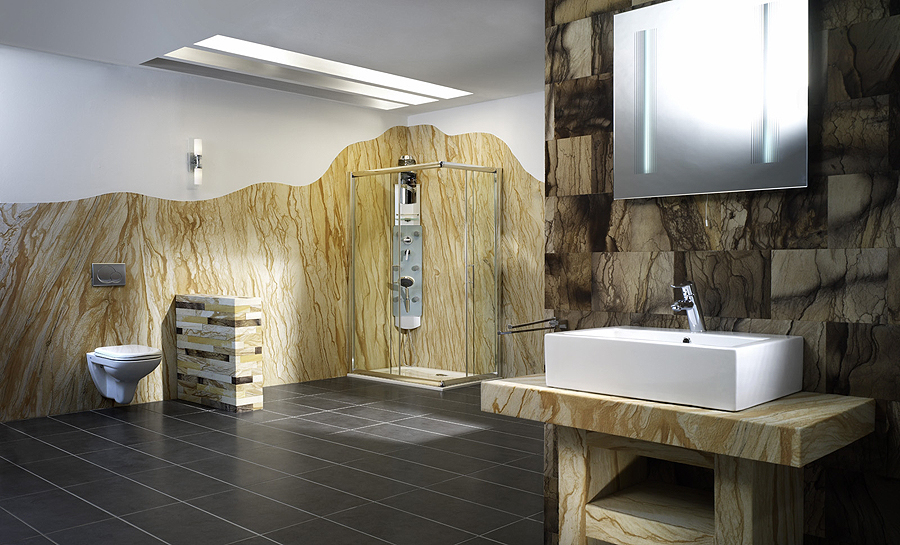 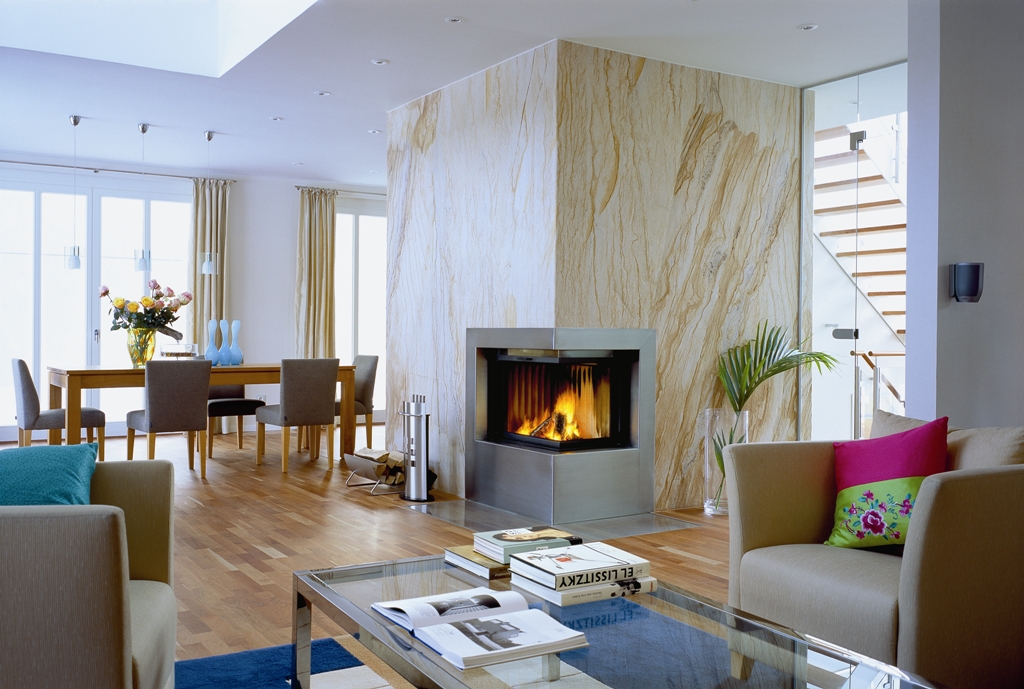 У цю ж категорію можна віднести венеціанську штукатурку - рідке покриття, яке при висиханні застигає рівним глянцевим шаром, що не відрізняється від природного мармуру.
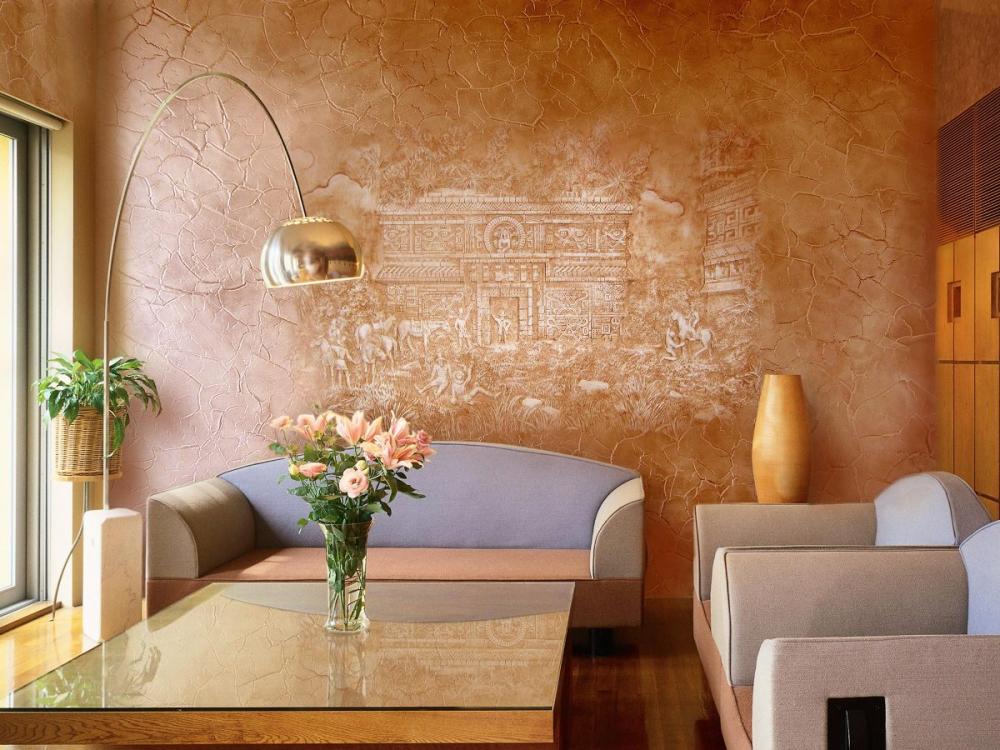 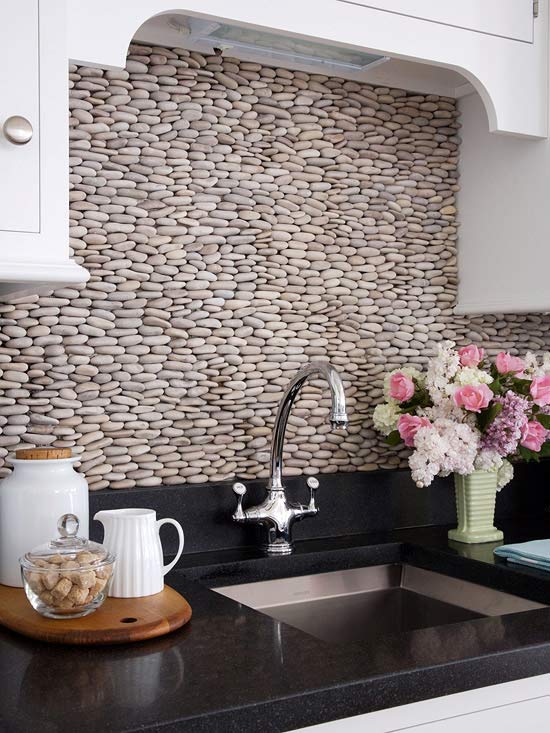 Галькова плитка - справжні морські камінці, 
приклеєні на капронову сітку. Це покриття підлоги
 особливо автентично виглядає у ванній кімнаті 
або у дворику з басейном, а невелика галька
 масажує босі ноги, забезпечуючи якісний 
акупунктурний масаж.
Топ-15 інноваційних будівельних матеріалів 2022
Коли цемент тріскається — це набагато серйозніша проблема, ніж багато хто думає. І річ не в естетиці, яка, безумовно, важлива. Тут інше: вода потрапить у тріщину і почне підточувати бетон та арматуру, яка завжди застосовується для міцності конструкції. У навколишньому середовищі зі змінною температурою ця проблема посилюється дією заморожування-відтавання: вода в тріщині розширюється при замерзанні, розсовуючи кожну сторону тріщини трохи далі один від одного. А потім, коли крига відтане, вода осяде глибше, руйнуючи далі і роблячи тріщину глибшою.
Але що, якби бетон міг самовідновлюватись? Чи асфальт, чи навіть метал? Можна було б заощадити мільярди доларів лише на ремонті та відновлювальних роботах, не кажучи вже про зниження шкоди для довкілля.
Деякі інноваційні будівельні матеріали знайдуть своє місце, можливо, у невеликих нішах, а ряд нових будматеріалів мають перспективу стати широко застосовуваними. Будівлі з традиційними цегляними та бетонними конструкціями поступово відійдуть у минуле, оскільки запит людства очевидний: потрібні екологічні, енергоефективні, міцні та легкі водночас будівлі, які виглядатимуть красиво та функціонально.
Прозоре дерево
Про створення новітнього екологічного матеріалу прозорого дерева повідомлялося ще в 2016 році, але тільки в 2020 році вчений, який з командою з Університету штату Меріленд у Коледж-Парку винайшов спосіб робити деревину прозорою, заявив, що випробування завершено та отримано стійкий результат. Прозоре дерево мінімум в 5 разів міцніше і легше за скло, а також термоефективніше. Саме ці характеристики роблять його набагато цікавішим за пластик. Серед інших переваг: сировина відновлювана та екологічна: дерево бальсу росте швидко, за 5 років виходить вже доросле дерево, витрати на виробництво набагато нижчі, ніж для виробництва скла, де є відчутний вуглецевий слід через витрати на опалення та електрику.
Прозоре дерево досить гнучке, тому що у ньому є натуральна целюлоза.
Щоб досягти прозорості, деревину бальси вимочують у спецрозчині, а потім до структури додається епоксидна смола. Прозора деревина, або деревне скло можна застосовувати замість традиційних склопакетів, або іншим елементам у будівельних конструкціях, де необхідна прозорість, але й міцність, а також екологічність та енергозбереження. 
ВІДЕО
Вуглеволокно
По-справжньому матеріал майбутнього та інноваційний винахід, який знаходить застосування у багатьох сферах, де потрібна міцність і легкість — і будівництво та галузь, де запит на такі якості є архіважливими. Вуглеволокно набагато легше заліза (на 75%) та алюмінію (на 30%). Вуглеволокном армують всі традиційні будівельні матеріали, посилюючи їхню міцність - цеглу, залізобетонні блоки, дерев'яні конструкції, а також забезпечуючи меншу товщину панелей, а відповідно і вагу. Вуглеволоконна арматура в залізобетоні також забезпечує відмінну теплоізоляцію. Єдиний мінус, який обмежує масове застосування – дорожнеча матеріалу. 
ВІДЕО
3. SensiTiles – акрилова декоративна плитка
Нові матеріали у будівництві — не обов'язково з інноваційними фізичними якостями щодо міцності та безпеки. Це також матеріали з технологіями, що служать для ефектного декору та реалізації найекстравагантніших архітектурних чи дизайнерських задумів. Новий вид оздоблювального будівельного матеріалу — чутлива плитка з акриловим волокном, яка в буквальному значенні реагує на рухи, торкання, джерело світла його зміни. Оптоволокно пропускає світло та реагує: плитка може мерехтіти, підсвічуватись, уловлювати та розсіювати сусідні кольори по своїй поверхні. Декорування таким матеріалом дає нові можливості в архітектурі та дизайні інтер'єрів. 
ВІДЕО
4. Самовідновлюваний бетон
Якщо дослівно перекласти англійський варіант «self healing concrete», то він звучить-як «бетон, що самозцілюється», що, погодьтеся, натякає на фантастику. Винахідник Хенк Джонкерс із Делфтського технічного університету ще у 2015 році показав інноваційний метод для відновлення тріщин у бетоні за допомогою… бактерій. Принцип технології простий: у бетон додавали капсули з особливими бактеріями та поживними речовинами для них, які активувалися, як тільки потрапляла вода. Тріснутий бетон з вологою відбудовувався, заповнювався вапняком, який продукували бактерії. Крім цієї біотехнології, є інша альтернатива від корейських дослідників, де до бетону додаються капсули певного полімеру. Він також під дією вологи та сонця, починає реагувати – набухати та заповнювати тріщину.  
ВІДЕО 
https://www.youtube.com/watch?v=H7frDSx9js8
Бетон дуже надійний і давній будівельний матеріал, проте він втрачає свої властивості при тріщинах, так що над його сучасним апгрейдом працюють багато фахівців матеріалознавства у всьому світі.
Є нові дані, що американські вчені з Вустерського політехнічного університету (WPI) також розробили біобетон, куди втрутили фермент, який реагує з CO2, виділяючи кристали карбонату кальцію - за характеристиками схожі на бетон. І в такий спосіб заповнюються всі тріщини, зміцнюючи бетот. Міліметрові тріщини відновлюються за добу.
Інша розробка вчених із Університету Колорадо заснована на фотосинтезі бактерій. До складу біобетону входить суміш із ціанобактерій — фотосинтезуючі бактерії, желатину та піску. Вони реагують на воду та збільшуються у розмірі, заповнюючи порожнини. 
ВІДЕО
5.Аерогель
Найтвердіший і найлегший у світі матеріал. Тому що складається із 99.8% повітря!
Синтетичний пористий надлегкий матеріал одержують із гелю, в якому рідкий компонент гелю замінений газом. В результаті – дуже тверде тіло з надзвичайно низькою щільністю та низькою теплопровідністю. На дотик він схожий на тендітний пінополістирол. Аерогелі можна виготовляти з багатьох хімічних сполук. Вперше він був отриманий у 1931 році, це дітище Семюеля Стівенсона Кістлера, який посперечався, що зможе замінити рідину газом без усадки самої структури. Перші аерогелі були отримані із силікагелів. Пізніші роботи Кістлера стосувалися аерогелів на основі оксиду алюмінію, оксиду хрому та діоксиду олова. Вуглецеві аерогелі були вперше розроблені наприкінці 1980-х років.
Особливість аерогелів - вони можуть мати теплопровідність менше, ніж у газу, який вони містять. Такий матеріал добре теплоізолюють, тому його використовують широко в промислових масштабах по теплоізоляції - екологічно і ефективно. З огляду на високу і тонку пористість структури аерогелі можуть використовуватися як збиральна матриця для дрібних частинок пилу. (Його згадують у фільмі «Стардаст») 
ВІДЕО
6. Richlite
Папір міцний композит. Його створюють із відходів паперу, їх пресують у тверді та гладкі панелі, які можна обробляти. Про екологічність паперу говорити нічого — це основна її перевага. Однак технології перетворюють її на дивовижну сировину, яка так потрібна для екобудування.
На відміну від каменю або твердої поверхні, Richlite працює так само, як щільна деревина твердих порід, її можна легко фрезерувати, шліфувати, фрезерувати і з'єднувати. Матеріал Richlite також водостійкий, гігієнічний, має низьке вологопоглинання, тепло- і вогнестійкість, надзвичайно щільний і міцний. А його зовнішній вигляд – максимально природний та приємний. Тому його застосовують у багатьох галузях, і навіть для виробництва музичних інструментів, де замінюють дороге чорне дерево, що дає певну якість звуку. Так ось Richlite виявився гідним аналогом, доступним за ціною. Словом, це відомий та улюблений багатьма архітекторами оздоблювальний матеріал для дизайну меблів, елементів інтер'єру та креативних споруд. 
ВІДЕО
7. Рідкий граніт
Штучний «рідкий» камінь, особлива рідка будівельна суміш (70% з мармурової крихти та на 30% із спеціальних добавок та декоративного наповнювача), яку напилюють на певну поверхню. Завдяки складу, рідина застигає красиво та намертво, забезпечуючи поверхню міцністю та декоративним виглядом. Рідкий граніт екологічний матеріал, оскільки в нього входять безпечні смоли та натуральна мармурова крихта та мінеральні наповнювачі. Цей композитний матеріал активно використовується в обробних роботах для виготовлення або покриття окремих конструкцій або елементів інтер'єру. 
ВІДЕО
8. Гнучкий бетон
Розробки щодо покращення якостей бетону – одні з найпопулярніших, і це не дивно. На бетоні, фактично, ґрунтується все будівництво. Ми вже згадували, що однією з проблем бетону є його недовговічність, якщо з'являються сколи та тріщини, які утворюються внаслідок впливу зовнішнього середовища. Крім того, бетон може бути міцним, проте він фіксований та обмежений за навантаженням. Сінгапурці ще 2014 року змогли вирішити питання не лише міцності та зменшення ваги, виключивши арматуру в бетонних конструкціях, а й додали не характерну властивість бетону — гнучкість. Завдяки унікальній добавці новий бетон ConFlexPave отримав гнучкість та міцність – у 3 рази вище, ніж у звичайного. У розчин замішують найтонше ультраволокно, яке ковзає у структурі бетону, не закріплюючись у ньому. Саме це дає ефект еластичності. 
ВІДЕО 
Проте немає межі досконалості. Розробки з гнучкого бетону продовжують багато вчених. Так, фахівці університету Суінберн створили бетон без цементу, але з такими ж визначними характеристиками щодо гнучкості та навантажень. Екологічність нового бетону в тому, що до його складу входить летюча зола, геополімерний композит – типовий викид-відхід від вугільних електростанцій. Його застигання відбувається за кімнатної температури, отже, немає потреби у високих неекологічних витрат за виробництво. Але головне, новий бетон у 400 разів гнучкіший за звичайний, зберігаючи при цьому міцність бетону. Геополімери не тільки додали коефіцієнт згинання, але й покращують показники стійкості при можливих мікроруйнуваннях. Полімерні волокна тримають структуру при навантаженні навіть із тріщинами, тому новий матеріал можна використовувати в сейсмоактивних районах - ризик руйнування будівель з такого бетону мінімізується.
9. Бетонне полотно Concrete Canvas
Це, по суті, бетонна тканина в рулоні – революційний матеріал, що пропонує безмежні можливості дизайну у будівельній архітектурі та нові виклики для будівництва.
Запатентоване рішення Concrete Canvas ® використовується для широкого спектру будівельних завдань і не тільки. Це дозволяє будувати бетонні конструкції з мінімальними витратами на встановлення та навчанням фахівців. Зазвичай установка вдесятеро швидша: розгортається підготовлений рулон і просто додається вода.
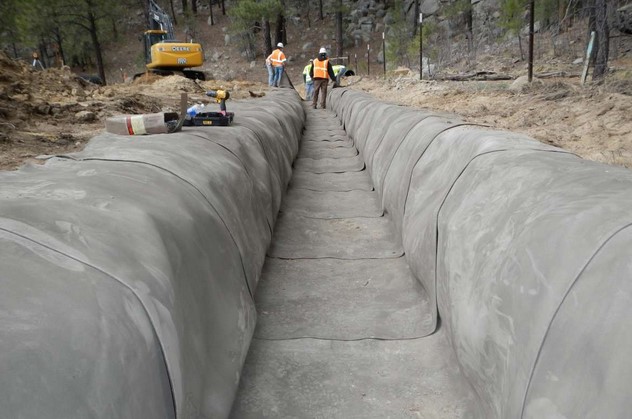 Це допоміжний матеріал, який полегшує низку робіт, що передують спорудженню, або бере участь у підготовці інфраструктурних об'єктів: каналів, ремонт покриттів, захист поверхонь, схилів, зміцнення водойм та труб.
10.Прозорий алюміній 
Цей матеріал майбутнього – фізична реальність. Просте, це прозора кераміка, в основі - оксинітрид алюмінію (AlON). Особливості цього матеріалу - стійкий до подряпин і міцний, набагато вищі за ці характеристики, ніж у алюмосилікатного скла (кварцове), на 85% твердіше за сапфір. Крім того, витримує нагрівання до 2100 С⁰. Стійкий до радіації, до кислот, лугів та води. Звичайно, цей матеріал відразу пішов на озброєння до військових і для оптичних виробництв. Але в будівництві з нього роблять ударостійкі вікна, бані та інші елементи, що вимагають прозорості та міцності. 
ВІДЕО
11.Масивна багатошарова деревина
Це особлива технологія, яка використовує дерево у всіх елементах. Дерево укладають в панелі, ламінують, роблячи з нього масив, який набагато міцніший за звичайну деревину. Є такі категорії, як поперечно-клеєна деревина та клеєна деревина. Клеєний брус складається з кількох склеєних між собою шматків пиломатеріалів, які використовуються для створення міцних балок. Поперечно-клеєний брус — із шматків пиломатеріалів, укладених у напрямках, що чергуються, з яких виходять великі панелі, здатні витримати велику вагу. Обидва види деревини напрочуд вогнестійкі. Зовнішні шари під час горіння створюють обвуглювання, яке допомагає ізолювати решту дерева. У ході випробувань на вогнестійкість вони продемонстрували здатність зберігати структурну цілісність. Масивна деревина сприяє вловлюванню вуглецю ще зі зростанням дерев і зберігає цю властивість вже у будинках. Згідно з одним дослідженням, опублікованим у Journal of Sustainable Forestry, при використанні стійкого лісогосподарства можна запобігти від 14 до 31% глобальних викидів, замінивши матеріали, що використовуються в будівлях та мостах, на дерево. 
ВІДЕО
12.Гідрокераміка (пасивне охолодження)
Композитний фасадний матеріал із глини та гідрогелю, який здатний охолоджувати внутрішні приміщення будівель до 6 С⁰. . Цей матеріал, що отримав назву Hydroceramic, використовує здатність гідрогелю поглинати воду, яка в 500 разів перевищує його власну вагу, для створення будівельної системи, яка «стає живою істотою як частина природи, а не за її межами». Його розробили іспанські студенти ще в 2014 році і з того часу цей матеріал і технологія систем самоохолодження дуже затребувана в будівництві та архітектурі. Особливо в екобудівництві: економиться до 28% від загального споживання енергії традиційними пристроями, що охолоджують. 
ВІДЕО
13. CABKOMA - вуглеводневі нитки, струнна опора
Для таких сейсмологічних територій як Японія дуже важливі матеріали, які витримають землетруси. Тому лабораторія Komatsu Seiten Fabric розробила термопластичний композит із вуглецевого волокна – CABKOMA Strand Rod. Композит покритий неорганічними та синтетичними волокнами з обробкою з термопластичної смоли — і це дало можливість створити найлегшу у світі систему сейсмічного армування. Інноваційні нитки-струни майже вп'ятеро легші, ніж металевий дріт тієї ж міцності, і гарні за дизайном. Крім того, вони досить ефективні — будівля відповідає вимогам до сейсмічної арматури. Звичайно, як і всі матеріали з карбону, матеріал недешевий. 
ВІДЕО
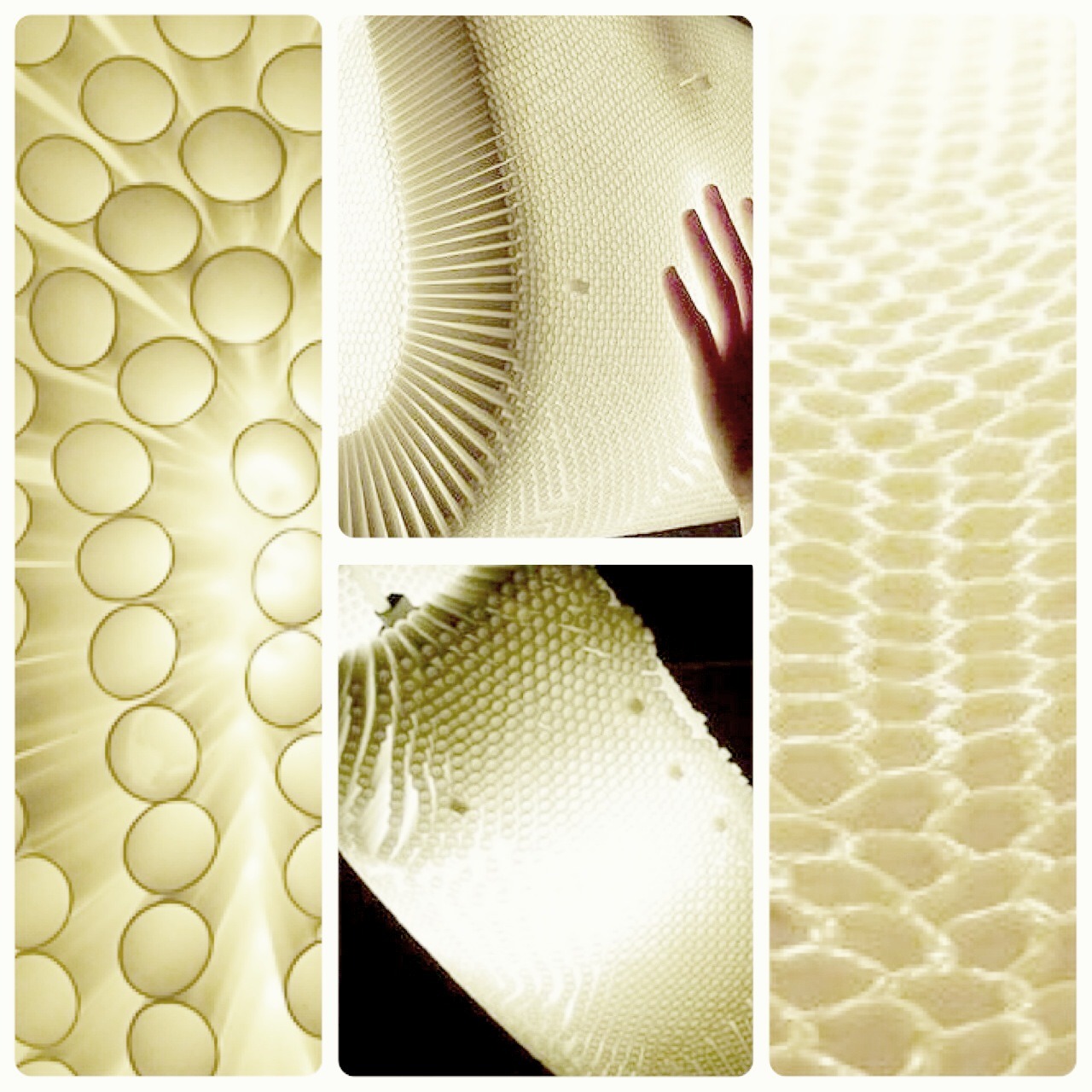 14.Flexicomb 
ФЛЕКСІКОМБ в якості світильника
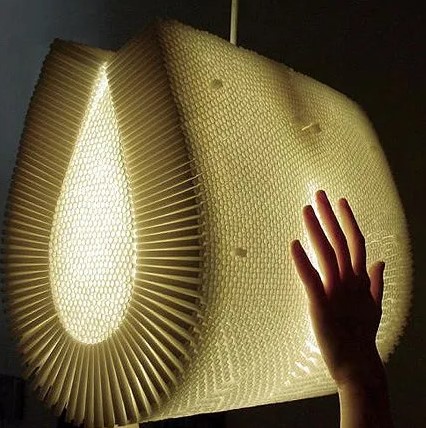 Запозичена структура будови бджолиних сот знайшла втілення в матеріалі flexicomb. Дуже проста ідея виявилася гнучкою і функціональною. Ідея з'явилася в Єльському університеті, де вивчали структуру сотів. Поєднавши в один масив питні трубочки, по суті виходить структура, що нагадує стільники. Тисячі поліпропіленових трубочок щільно з'єднуються в гнучку матрицю, якій можна надавати різні форми. Така структура добре пропускає світло і її часто використовують для виготовлення декоративних елементів освітлення.
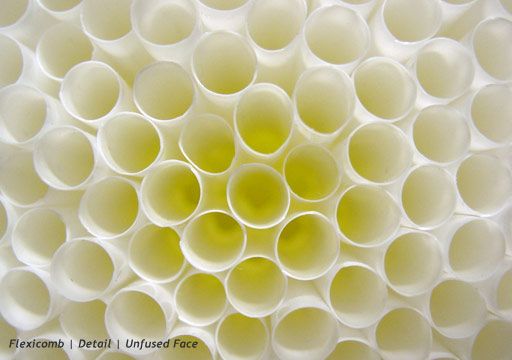 15. Ультра-біла фарба для пасивного охолодження
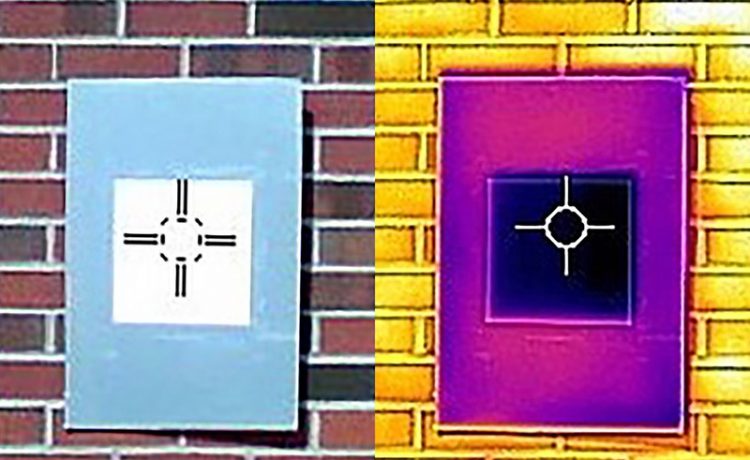 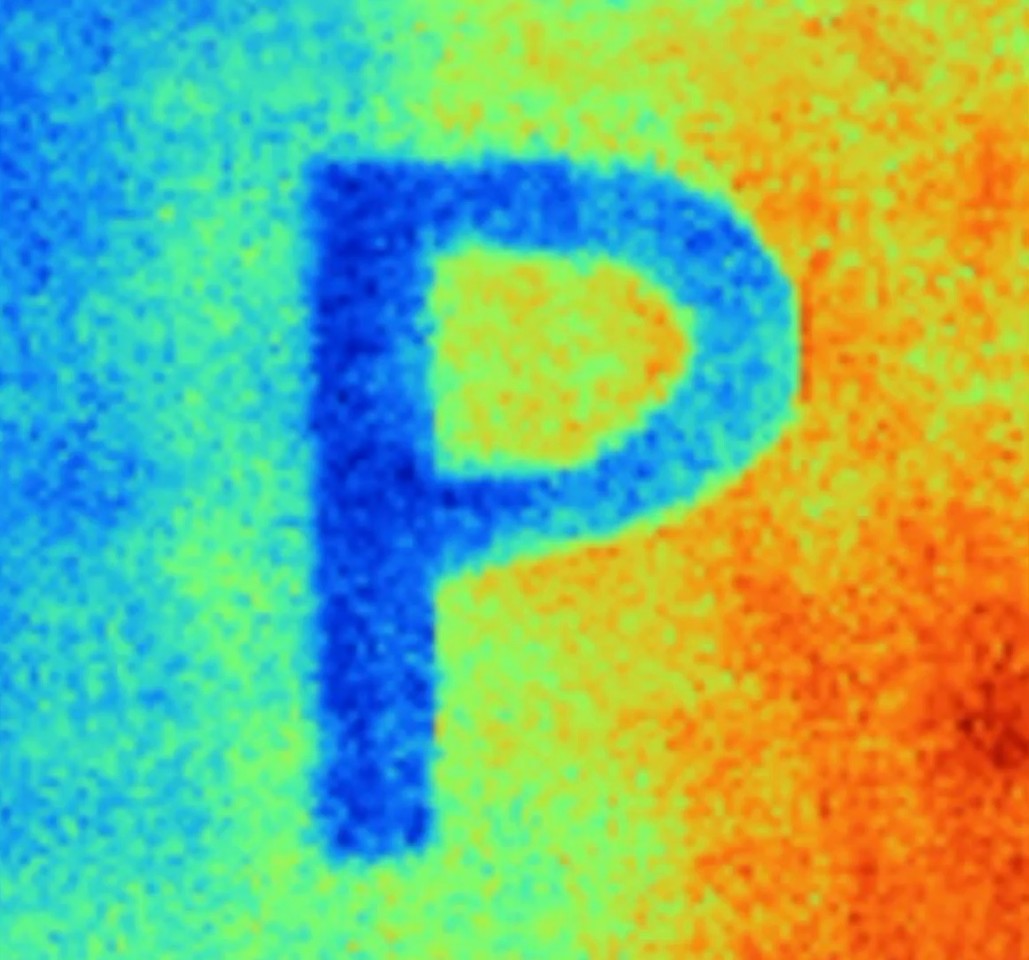 Те, що біле відбиває світло, добре відомо. Але виявляється, можна створити особливу «найбілу у світі» фарбу, яка служитиме не гірше за кондиціонер для охолодження приміщень.
В американському дослідному університеті створили білу фарбу, яка відбиває 98,1% сонячного світла. Секрет фарби - склад, в який домішують сульфат барію, які і забезпечує ідеально чистий білий, зі світловідбиваючим ефектом. За результатами випробувань були отримані чудові показники: покриття даху площею близько 90 кв.м порівняно з охолоджувальною потужністю 10 кВт. Ця цифра вища, ніж типова потужність домашніх кондиціонерів
Нова фарба може не тільки охолоджувати будинки, але і запобігати перегріву зовнішніх систем електрики.
16.Облицювання з біовугіля 
Берлінський стартап Made of Air розробив особливий нетоксичний біопластик, виготовлений із біовугілля -з лісових та сільськогосподарських відходів. Він уловлює вуглець і може використовуватися для всього – фасади будівель, меблі, інтер'єри, транспорт та міська інфраструктура.
Перероблений матеріал складається на 90% вуглецю і здатний адсорбувати CO2 з атмосфери, а сам він є вуглецево-негативним матеріалом.
Пористий, багатий на вуглець матеріал дуже ефективно утримує вуглець. На відміну від біомаси, що розкладається, яка швидко викидає свій вуглець назад в атмосферу, біовугілля залишається стабільним протягом сотень або навіть тисяч років. Виготовлений з біовугілля пластик Air дешевше, ніж звичайний біопластик, але все ж таки дорожче, ніж матеріали на нафтовій основі.
Шестикутні панелі, що отримали назву
 HexChar, були вперше встановлені в 
дилерському центрі Audi у Мюнхені 
в 2021 році, що стало першим випадком 
використання продукту у будівлі.
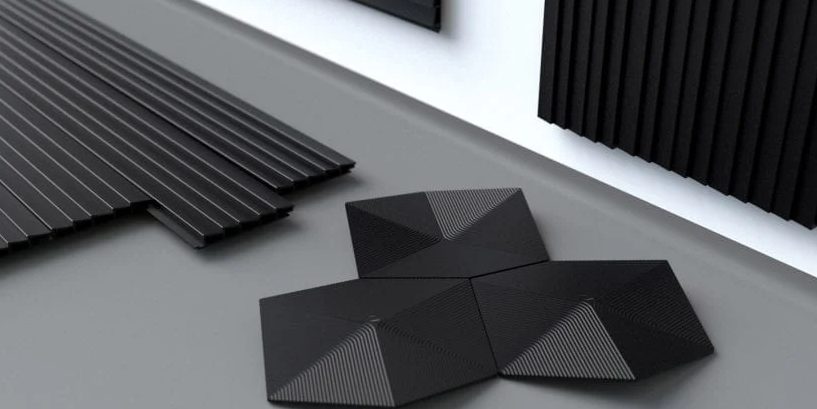 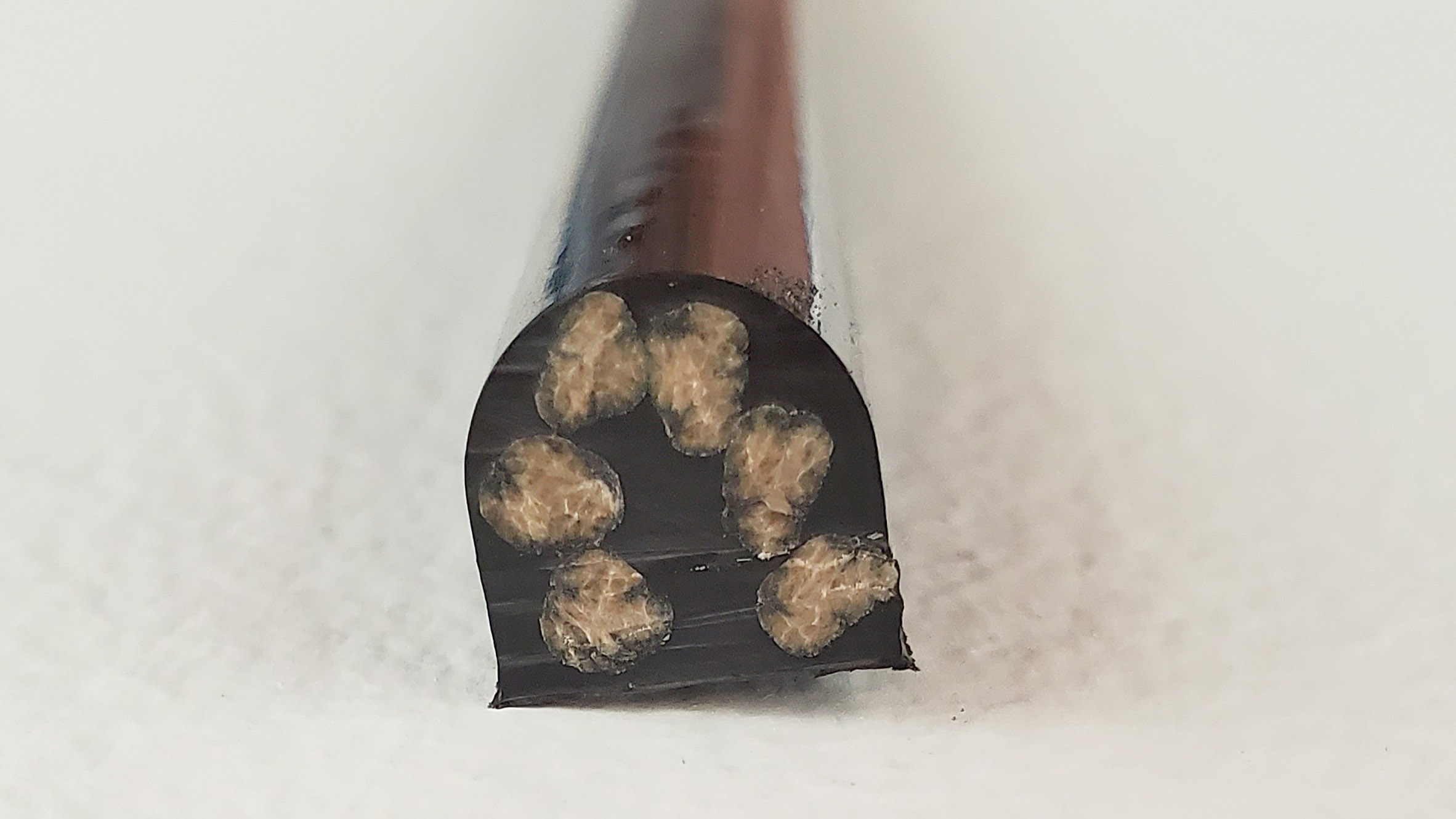 17.Конопляна арматура
Дослідники з Політехнічного інституту Ренсселера в США винайшли альтернативу сталевій арматурі з конопель, яка, за їх твердженням, дозволяє уникнути проблеми корозії та скоротити викиди вуглецю під час будівництва.
Арматура з конопель може використовуватися для підтримки бетонних конструкцій так само, як сьогодні використовується сталева та інша арматура, але з меншим впливом на довкілля завдяки складу матеріалу, так і терміну служби.
В даний час іржа сталевої арматури - основна проблема, яка призводить до передчасного руйнування таких конструкцій, як мости, дороги, греблі та будівлі. Інноваційна арматура з коноплею забезпечить довговічність та захист від корозії в 3 рази. І більше того, на відміну від армування скловолокном у конструкціях, що особливо піддаються корозії, конопляна арматура не вимагає стільки енерговитрат на виробництво та експлуатацію, що робить її екологічно безпечнішою.
Цей список — невелика частина розробок, які вже застосовуються в будівельній галузі, щорічно кожна з технологій покращується, або на зміну одного рішення приходять інші. Будівництво - та сфера, де технологічність матеріалів та інноваційні цифрові рішення можуть перевернути методи ведення проектів та створювати по-справжньому футуристичні об'єкти. 
Істочник:
https://www.planradar.com/ru/top-15-innovacionnyh-stroitelnyh-materialov/